LP 20 : Phénomènes interfaciaux
Niveau : L2
Prérequis :
Hydrostatique ; Dynamique des fluides  
Théorèmes énergétiques
Interaction de Van der Waals ; liaisons hydrogènes / métalliques
Magnétisme (notion de spin, énergie magnétique)
LP 20 : Phénomènes interfaciaux
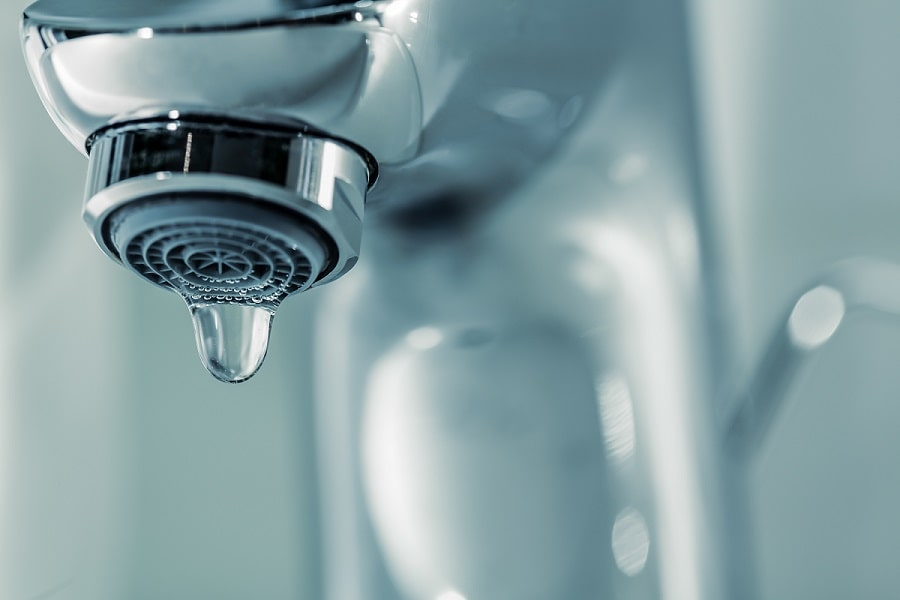 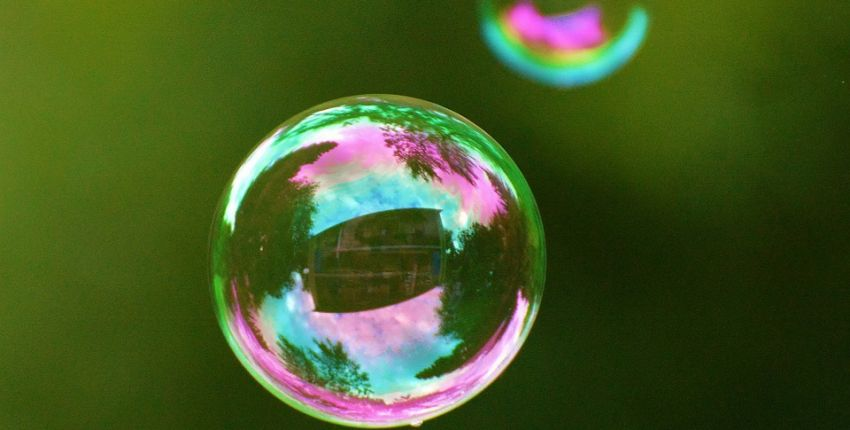 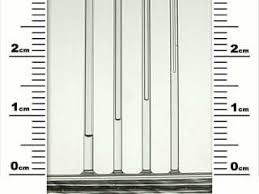 Hypothèses :
Les deux milieux en contact sont non-miscibles (pas de mélanges binaire)
Il n’y a pas de transfert de matière (pas de réaction chimique ni de changement de phase)
On considère l’équilibre thermodynamique installé (milieux au repos)
Mise en évidence expérimentale:
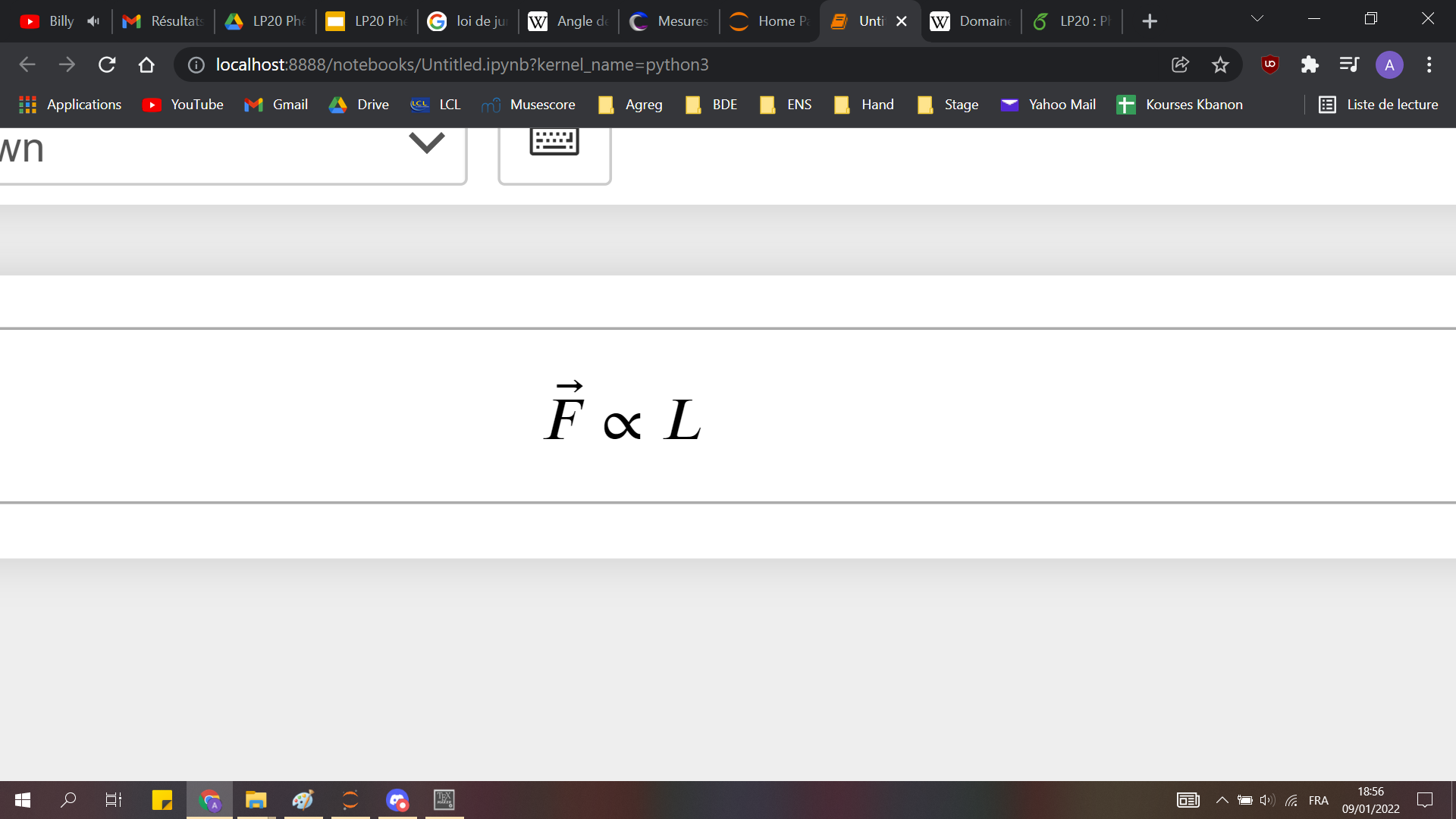 F
L
Barre mobile
Magnétisme
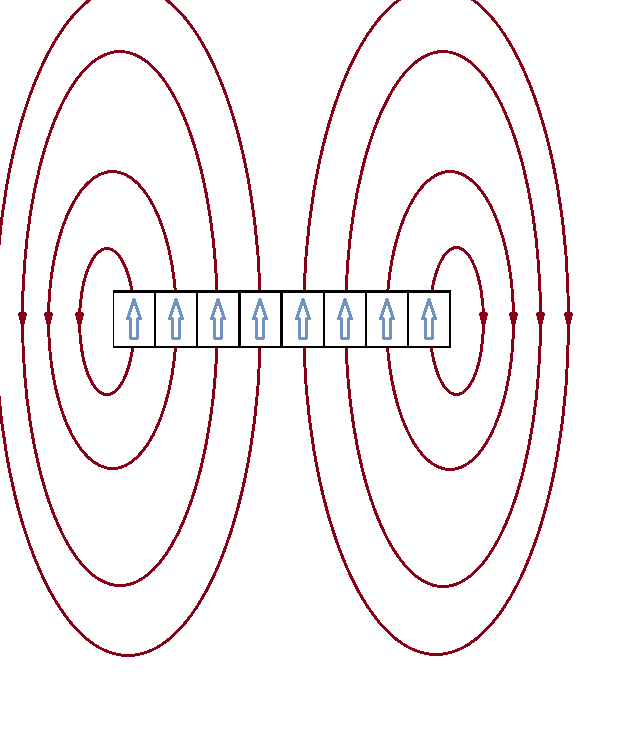 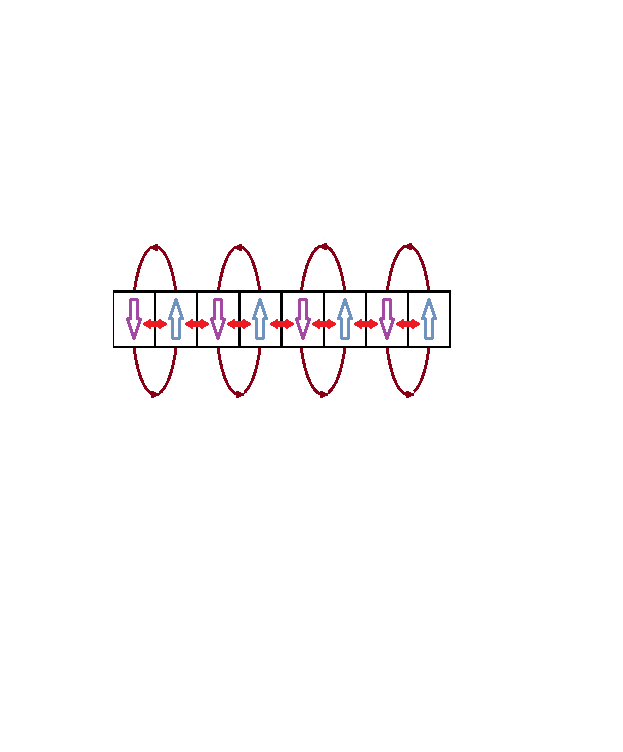 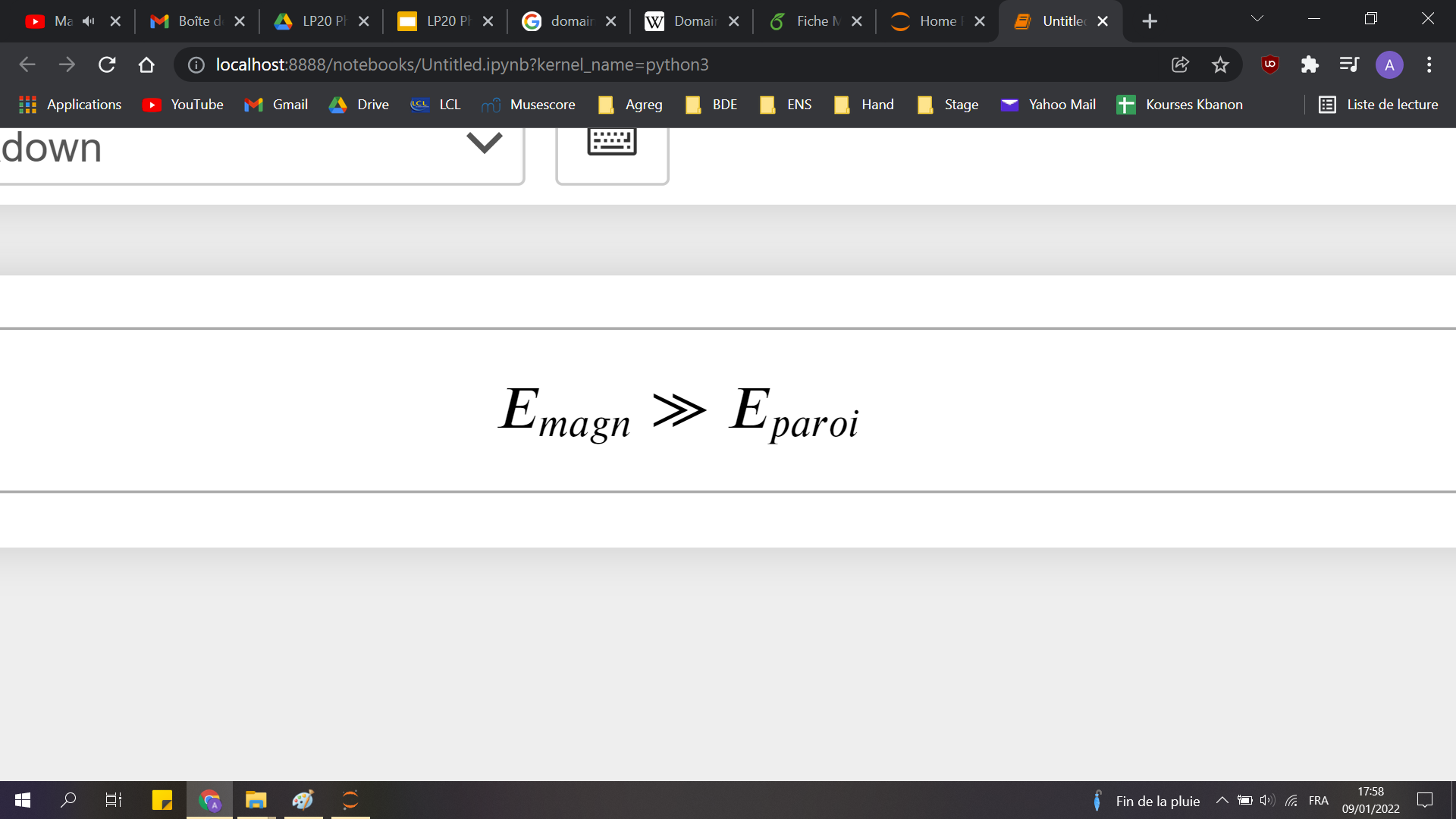 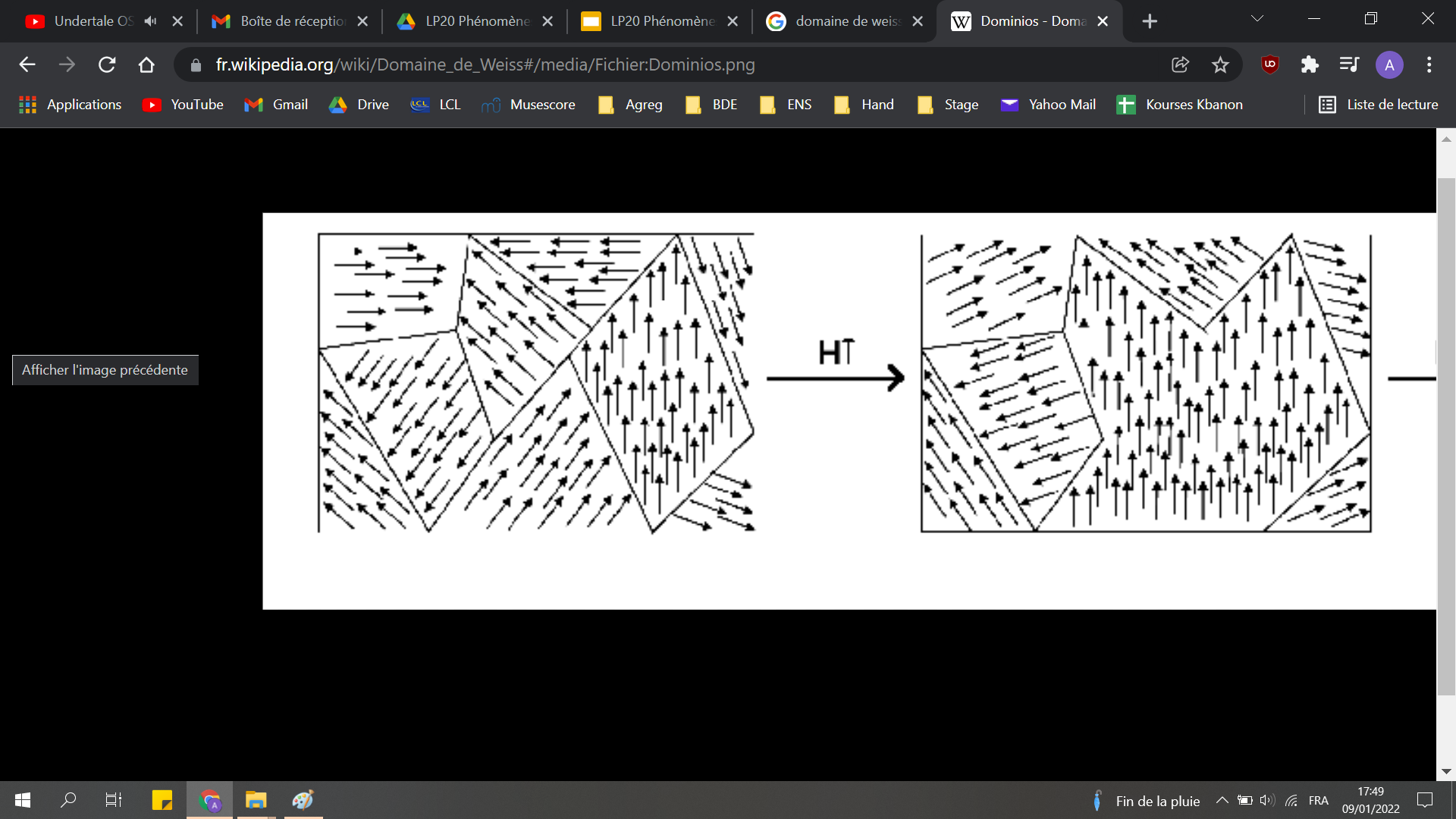 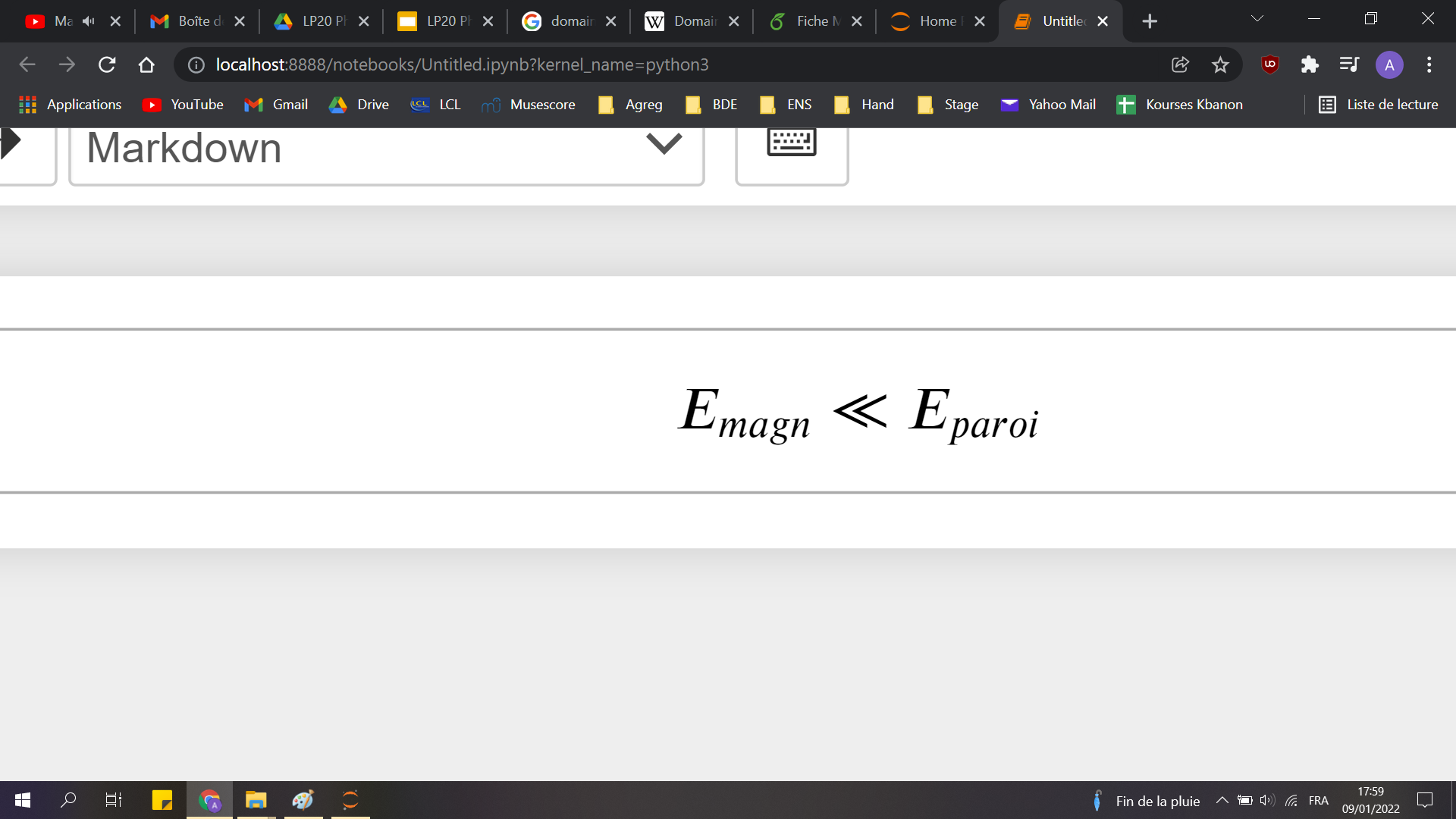 Annexes: Exemples
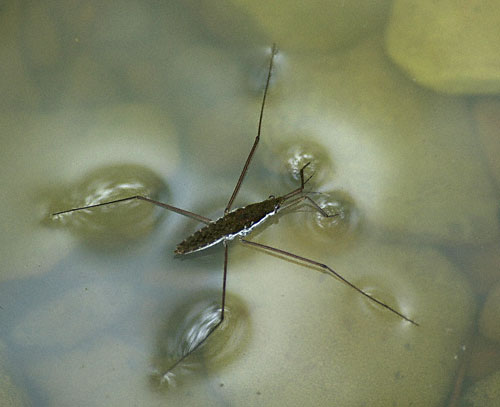 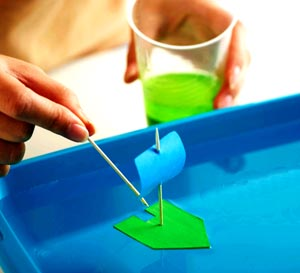 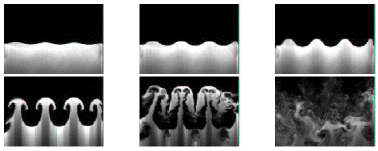 Annexes: Pourquoi la force est tangentielle
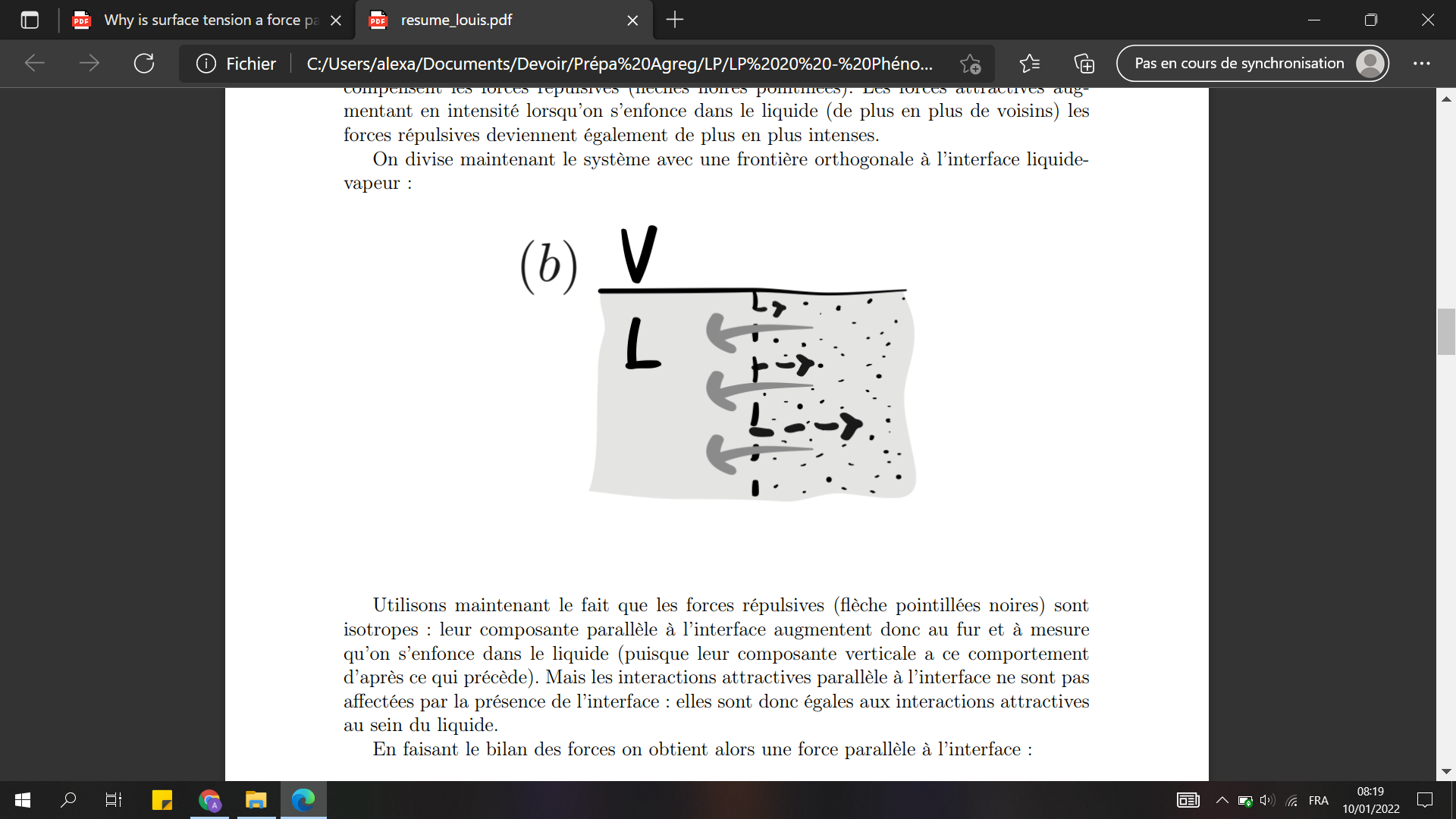 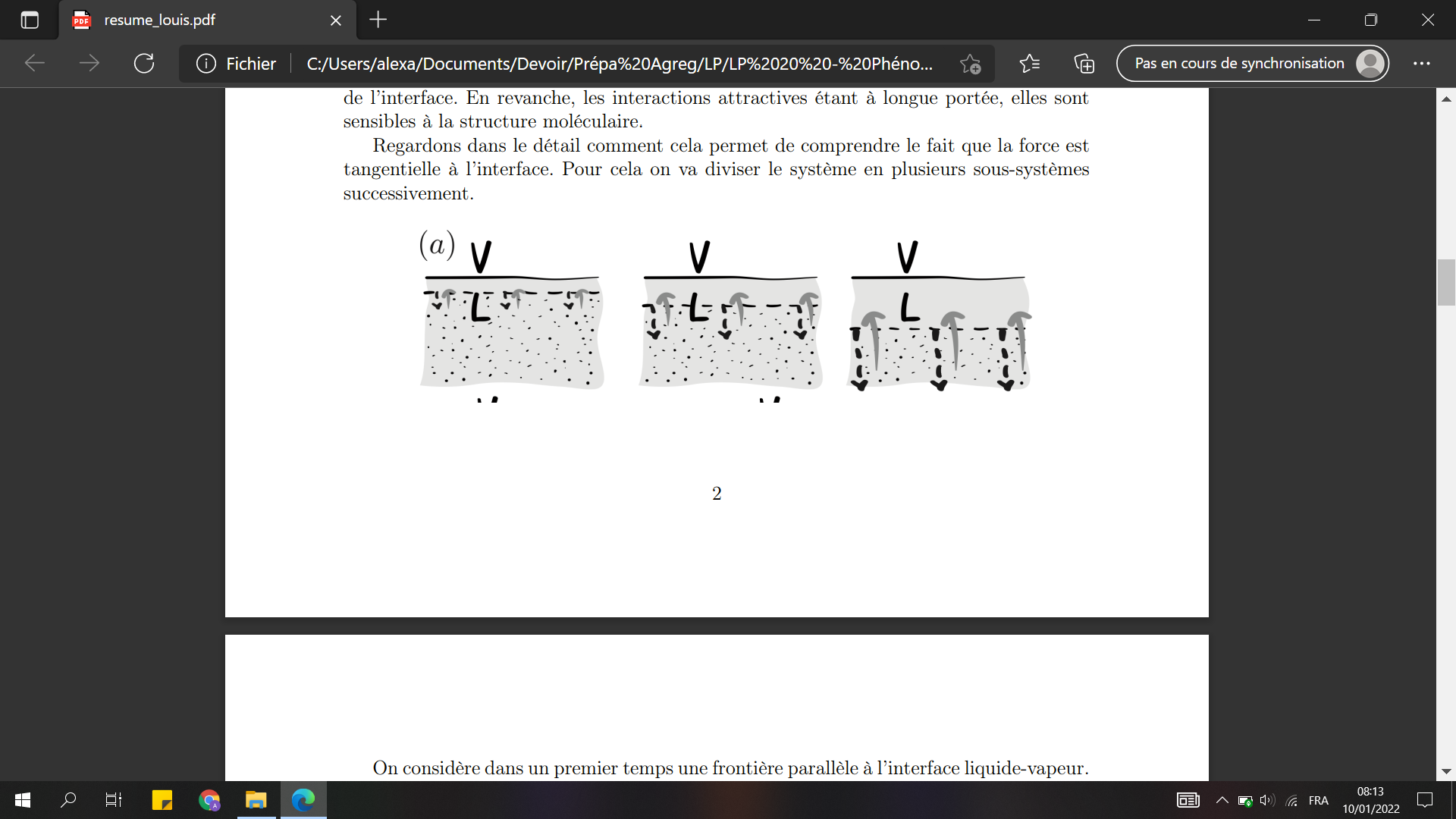 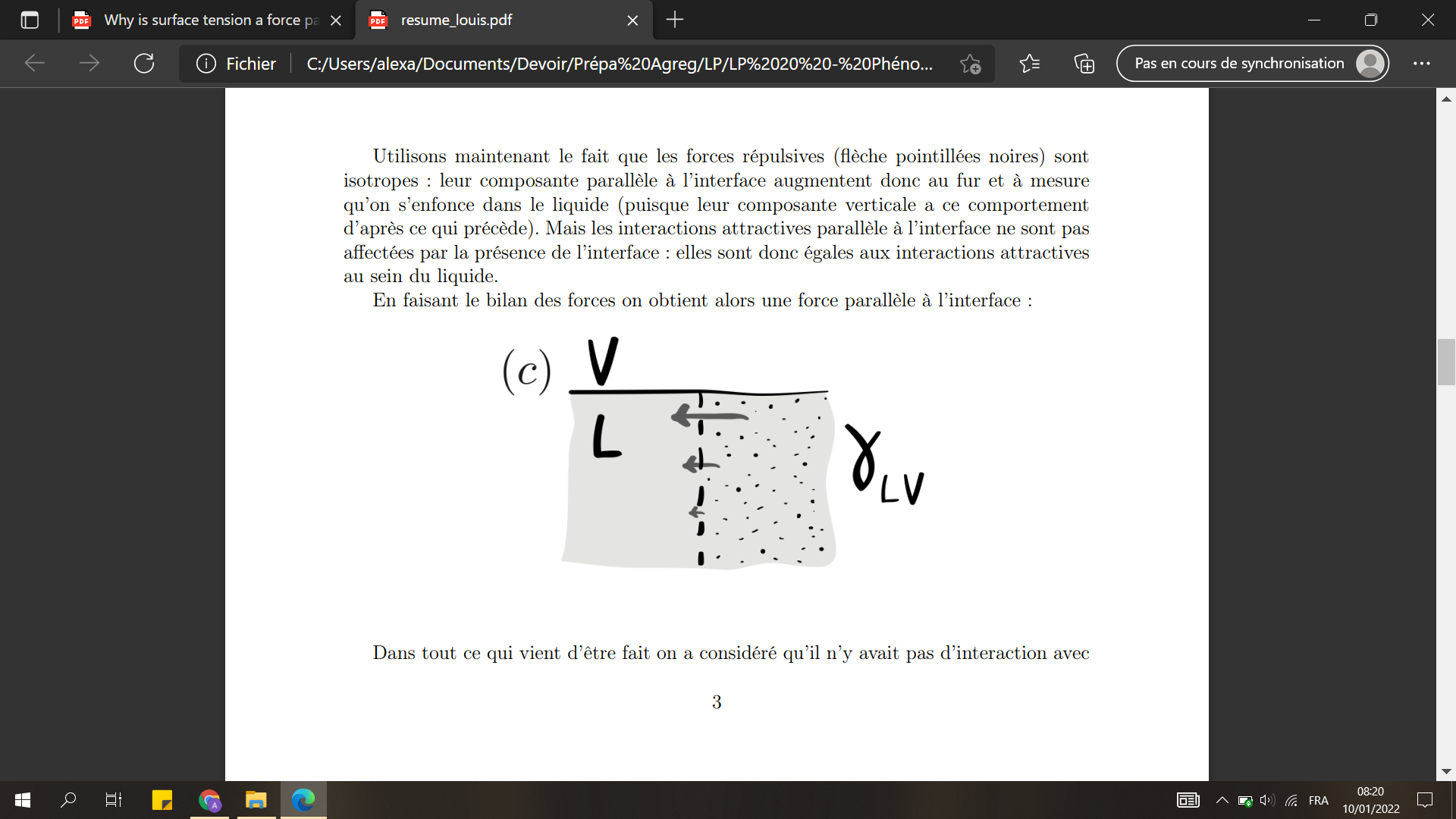 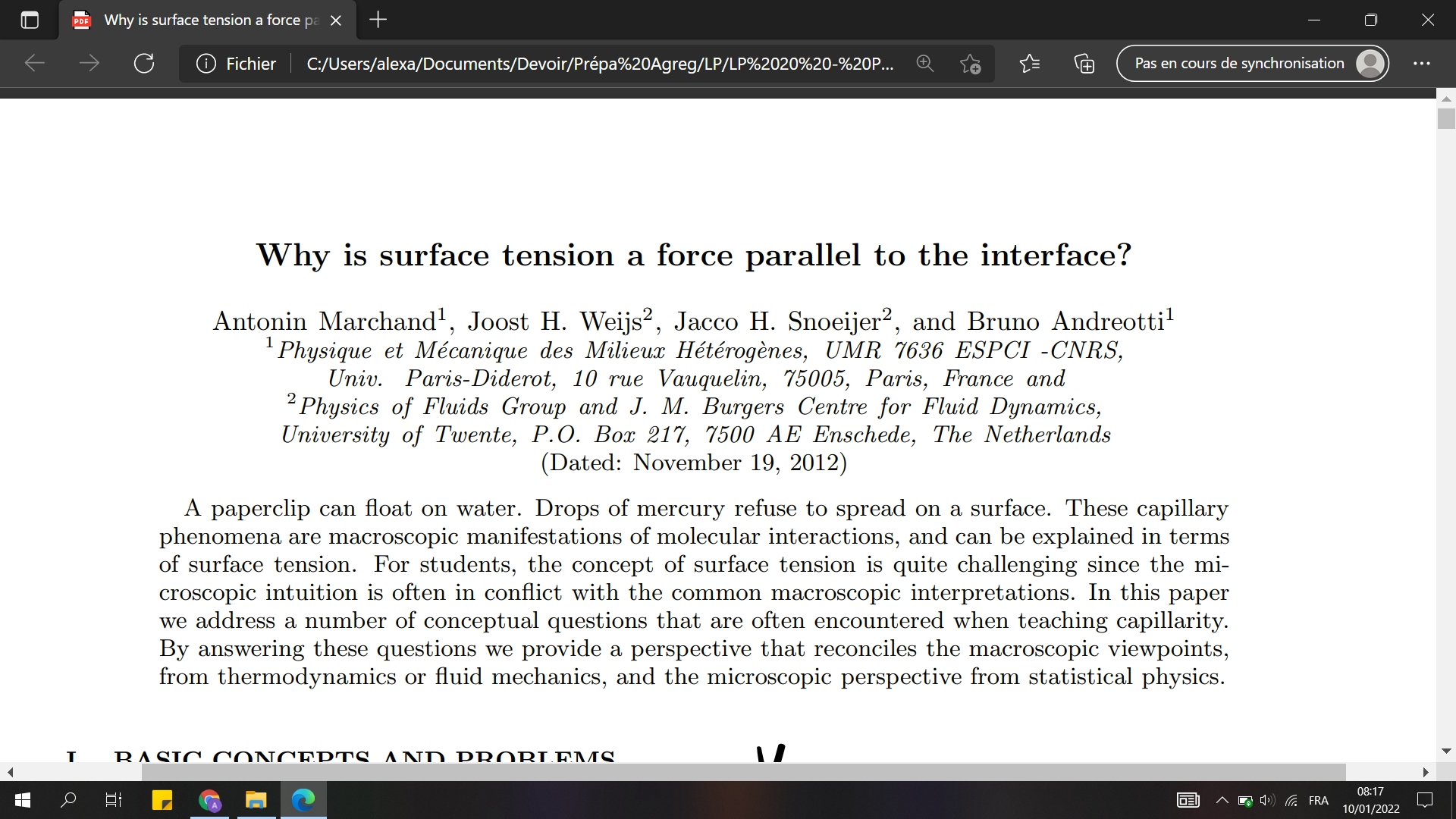 Et merci Louis Heitz pour la vulgarisation
Annexes: Loi de Jurin
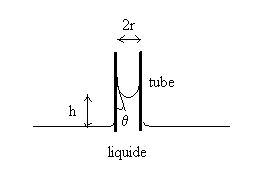 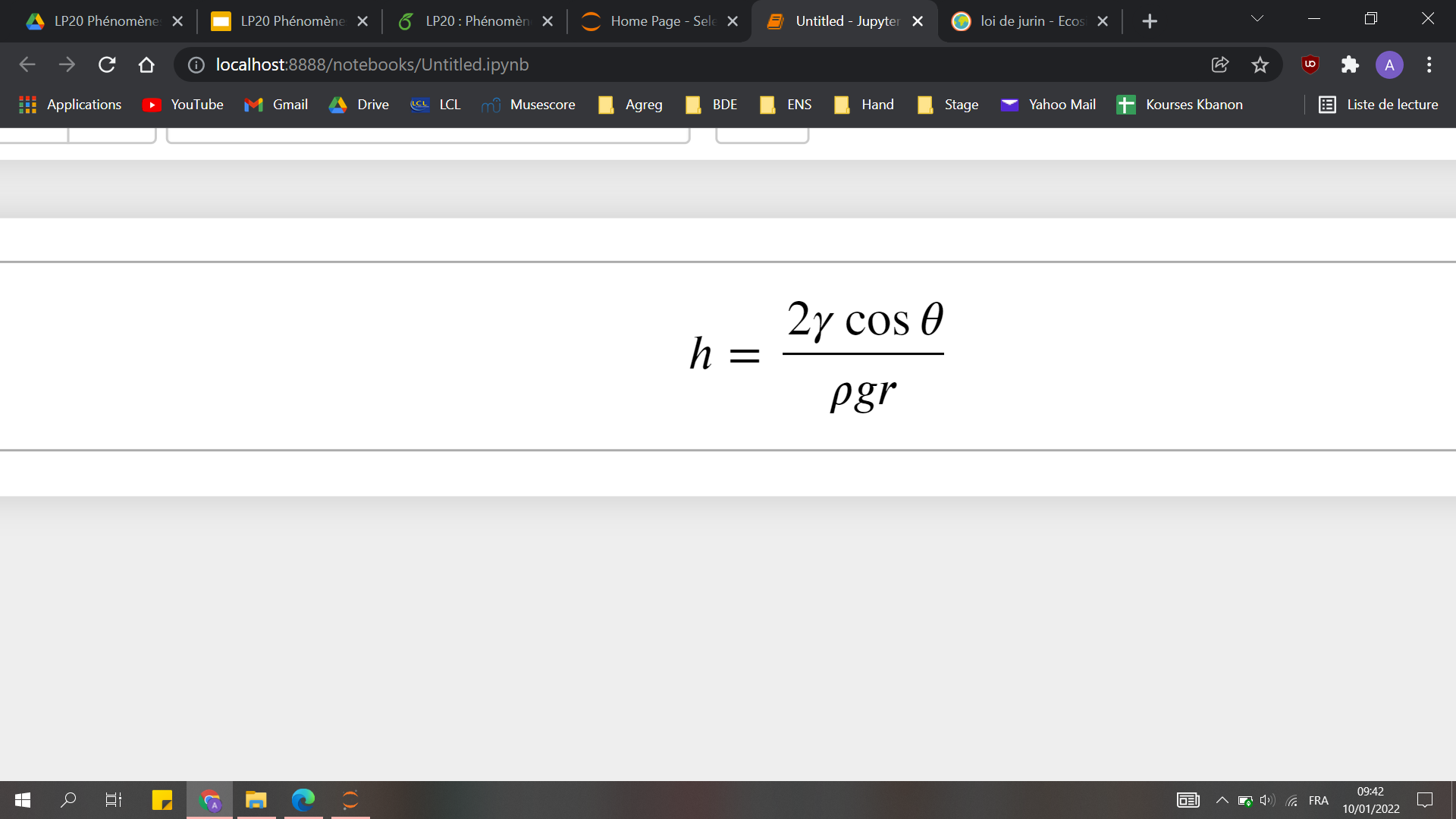